Обласний майстер-класдля фахівців інклюзивно-ресурсних центрів«Проведення комплексної психолого-педагогічної оцінки розвитку дітей»
КОМПЛЕКСНЕ ОЦІНЮВАННЯ ПРОВОДЯТЬ, АБИ:
ВИЗНАЧИТИ ОСОБЛИВІ ОСВІТНІ ПОТРЕБИ ДИТИНИ, ЗОКРЕМА КОЕФІЦІЄНТ ІНТЕЛЕКТУ

РОЗРОБИТИ ВІДПОВІДНО ДО ПОТЕНЦІЙНИХ МОЖЛИВОСТЕЙ ПСИХОФІЗИЧНОГО РОЗВИТКУ ДИТИНИ РЕКОМЕНДАЦІЇ ПРО:

ПРОГРАМИ НАВЧАННЯ

ОСОБЛИВОСТІ ОРГАНІЗАЦІЇ ПСИХОЛОГО-ПЕДАГОГІЧНОЇ ДОПОМОГИ
Організаційно-методичні засади діяльності інклюзивно-ресурсних центрів
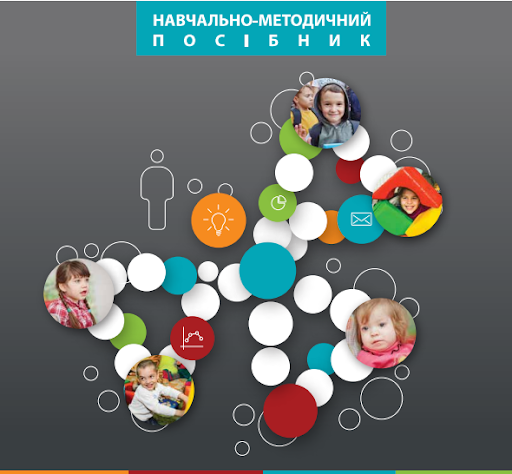 ВИСНОВОК про комплексну оцінку
Містить таку інформацію:
	загальні дані про дитину з особливими освітніми потребами, її сім’ю —батьків (одного з батьків)/законних представників, братів, сестер
	умови виховання в сім’ї
	стан здоров’я дитини
	найменування закладу освіти (дошкільного, загальноосвітнього, професійно-технічного)
	напрями проведення комплексного оцінювання
	загальні висновки, рекомендації
	прізвище, ім’я, по батькові фахівців центру, які проводили оцінку.
ВИСНОВОК про комплексну оцінку
Оформлюється у трьох примірниках:
	два примірники для батьків дитини, за заявою яких її проведено
	третій — зберігають у центрі.
Реєструється у відповідному журналі та зберігається:
	в електронному вигляді в центрі
	у відповідному закладі  освіти в особовій справі дитини.
	Висновок є підставою для розроблення дитині, в якої фахівці центру виявили особливі освітні потреби, індивідуальної програми розвитку та надання їй психолого-педагогічної допомоги.
ДОДАТКОВІ ДОКУМЕНТИ
психолого-педагогічна характеристика дитини, яка: містить дані про динаміку та якість засвоєння знань під час навчання підготовлена відповідним педагогічним працівником затверджена керівником закладу освіти 
зошити з рідної мови, математики, результати навчальних досягнень (для дітей, які здобувають загальну середню освіту), малюнки
документи щодо додаткових обстежень дитини
попередні рекомендації щодо проведення комплексної оцінки
висновок відповідних фахівців щодо результатів надання психолого-педагогічної допомоги із зазначенням динаміки розвитку дитини згідно з індивідуальною програмою розвитку.
НАПРЯМИ ОЦІНКИ
Комплексне психолого-педагогічне оцінювання розвитку дитини відбувається індивідуально за такими напрямами, як: 
фізичний розвиток дитини 
мовленнєвий розвиток дитини 
когнітивна сфера дитини 
емоційно-вольова сфера дитини 
навчальна діяльність дитини. 
	Максимальна тривалість комплексного оцінювання та оформлення висновку — 10 робочих днів.
ВИСНОВОК про комплексну оцінку
В даний час у суспільстві відбувається перехід від медичної до соціальної моделі розуміння неповносправності (інвалідності).                                                 	Раніше під час обстеження дитини фокус вивчення утримувався на оцінці проблем медичного змісту: стану її здоров’я, (тобто особливостях ушкоджень, хвороби) і 144 породжених ними психофізичних обмеженнях, недоліках і неспроможностях. 
	Нині увага зосереджується на визначенні сильних сторін дитини, збережених здатностей функціонування, взаємодії, контакту, спілкування, доступних способів засвоєння знань. Зміст висновків та рекомендації консультації ставлять вимоги перед суспільством і спонукають його до створення належних умов і використання засобів для найкращого задоволення освітніх потреб дітей з особливими потребами.
Методичні рекомендації
НОРМАТИВНА БАЗА
Типові  освітні   програми початкової освіти спеціальних закладів загальної середньої освіти І ступеня  для дітей з: Наказ МОН від 25.06.2018 №693  
Ввести типову освітню програму в дію  з 2018-2019 н.р. для 2-4 кл
- з інтелектуальними порушеннями (розвиток мовлення, соціально-побутове орієнтування, лікувальна фізкультура, ритміка); 
- порушеннями слуху: 
(глухих дітей (розвиток слухо-зоро-тактильного сприймання мовлення та формування вимови, ритміка; лікувальна фізкультура);
дітей зі зниженим слухом (розвиток слухового сприймання та формування вимови;  ритміка; лікувальна фізкультура); 
- порушеннями зору: 
(сліпих дітей (орієнтування в просторі, розвиток мовлення, корекція розвитку, соціально-побутове орієнтування, лікувальна фізкультура, ритміка);
НОРМАТИВНА БАЗА
дітей зі зниженим зором (розвиток мовлення, корекція розвитку, соціально-побутове орієнтування, лікувальна фізкультура, ритміка);                                                                                                                                                                                                                                   
- із затримкою психічного розвитку (розвиток мовлення, ритміка, корекція розвитку);
- тяжкими порушеннями мовлення (корекція мовлення, корекція розвитку, логоритміка, лікувальна фізкультура); 
-з порушенням опорно-рухового апарату (лікувальна фізкультура, корекція розвитку); 
- зі складними порушеннями розвитку (з порушеннями зору в поєднанні з інтелектуальними порушенням - орієнтування в просторі, розвиток мовлення, корекція розвитку, соціально-побутове орієнтування, лікувальна фізкультура, ритміка);
- зі складними порушеннями розвитку (з порушеннями слуху  в поєднанні з інтелектуальними порушеннями - розвиток слухо-зоро-тактильного сприймання мовлення та формування вимови, розвиток слухового сприймання та формування вимови; ритміка; лікувальна фізкультура);
- зі складними порушеннями розвитку (з порушеннями опорно - рухового апарату  в поєднанні з інтелектуальними  порушеннями - лікувальна фізкультура, корекція розвитку, соціально-побутове орієнтування);
-  з  інтелектуальними порушеннями помірного та тяжкого ступенів (психомоторний та сенсорний розвиток, логопедичні заняття, ритміка);
НОРМАТИВНА БАЗА
Наказ МОН від 26.07. 2018 р. № 814
Ввести типову освітню програму в дію поетапно:
У 1-х класах – з 2018-2019 н.р.;
у 2-х класах – з 2019-2020 н.р.;
у 3-х класах – з 2020-2021 н.р.;
у 4-х класах – з 2021-2022 н.р.;
- інтелектуальними порушеннями (розвиток мовлення, соціально-побутове орієнтування, лікувальна фізкультура (ритміка); 
- порушеннями слуху: 
(глухих дітей (розвиток слухо-зоро-тактильного сприймання мовлення та формування вимови, лікувальна фізкультура (ритміка);
дітей зі зниженим слухом (розвиток слухового сприймання та формування вимови; лікувальна фізкультура (ритміка);
НОРМАТИВНА БАЗА
- порушеннями зору: (орієнтування в просторі, розвиток мовлення, корекція розвитку, соціально-побутове орієнтування, лікувальна фізкультура (ритміка);
- із затримкою психічного розвитку (розвиток мовлення, ритміка, корекція розвитку); 
- із затримкою психічного розвитку (з навчанням мовою відповідного корінного народу або національної меншини (корекція мовлення, ритміка, корекція розвитку);
- тяжкими порушеннями мовлення (корекція мовлення, корекція розвитку, логоритміка, лікувальна фізкультура); 
-з порушенням опорно-рухового апарату (лікувальна фізкультура, корекція розвитку); 
- зі складними порушеннями розвитку (з порушеннями зору в поєднанні з інтелектуальними порушенням - орієнтування в просторі, корекція мовлення, корекція розвитку, соціально-побутове орієнтування, лікувальна фізкультура (ритміка);
- зі складними порушеннями розвитку (з порушеннями слуху  в поєднанні з інтелектуальними порушеннями - розвиток слухо-зоро-тактильного сприймання мовлення та формування вимови (для глухих дітей), розвиток слухового сприймання та формування вимови ( для дітей зі зниженим слухом); соціально-побутове орієнтування, лікувальна фізкультура (ритміка);
- зі складними порушеннями розвитку (з порушеннями опорно - рухового апарату  в поєднанні з інтелектуальними  порушеннями - лікувальна фізкультура, корекція розвитку, соціально-побутове орієнтування);
- з аутичними порушеннями тяжкого ступеня; інтелектуальними порушеннями помірного та тяжкого ступенів (психомоторний та сенсорний розвиток, альтернативна комунікація, ритміка, логопедичні заняття)
НОРМАТИВНА БАЗА
Наказ МОН від 26.07. 2018 р. № 816
    Ввести типову освітню програму в дію  з 2018-2019 н.р.
-з інтелектуальними порушеннями (розвиток мовлення, соціально-побутове орієнтування, лікувальна фізкультура (ритміка);
НОРМАТИВНА БАЗА
Типові  освітні  програми   спеціальних закладів загальної середньої освіти  II  ступеня  для дітей з:  Наказ МОН від 12.06.2018 №627
- порушеннями зору: 
(сліпих дітей (орієнтування в просторі, розвиток мовлення, соціально-побутове орієнтування, лікувальна фізкультура (ритміка);
дітей зі зниженим зором (розвиток мовлення, соціально-побутове орієнтування, лікувальна фізкультура (ритміка);                                                                                                                                                                                                                                   
- порушеннями слуху: 
(глухих дітей (розвиток слухо-зоро-тактильного сприймання мовлення та формування вимови, лікувальна фізкультура (ритміка);
дітей зі зниженим слухом (розвиток слухового сприймання та формування вимови;  лікувальна фізкультура (ритміка);
-з порушенням опорно-рухового апарату (лікувальна фізкультура, корекція розвитку);
НОРМАТИВНА БАЗА
- із затримкою психічного розвитку (розвиток мовлення, корекція розвитку, лікувальна фізкультура (ритміка);
- з інтелектуальними порушеннями (розвиток мовлення, соціально-побутове орієнтування, лікувальна фізкультура (ритміка); 
- з тяжкими порушеннями мовлення (корекція мовлення, логоритміка, лікувальна фізкультура (ритміка);
- зі складними порушеннями розвитку (з порушеннями зору в поєднанні з інтелектуальними порушенням - орієнтування в просторі, розвиток мовлення, соціально-побутове орієнтування, лікувальна фізкультура (ритміка);
- зі складними порушеннями розвитку (з порушеннями слуху  в поєднанні з інтелектуальними порушеннями - розвиток слухо-зоро-тактильного сприймання мовлення та формування вимови, лікувальна фізкультура (ритміка);
- зі складними порушеннями розвитку (з порушеннями опорно - рухового апарату  в поєднанні з інтелектуальними  порушеннями - лікувальна фізкультура, корекція розвитку, соціально-побутове орієнтування);
 - з аутичними порушеннями тяжкого  ступеня; інтелектуальними порушеннями помірного та тяжкого ступенів (психомоторний та сенсорний розвиток, альтернативна комунікація, ритміка, логопедичні заняття) ( наказ МОН від 10.06.2019 № 808: зміни до наказу МОН  від 12.06.2018 № 627)
НОРМАТИВНА БАЗА
Наказ МОН від 26.07. 2018 р. № 815
- із затримкою психічного розвитку (розвиток мовлення, корекція розвитку, лікувальна фізкультура (ритміка); 
Для учнів спеціальних шкіл:
6 клас – на 2018-2019 н.р.;
7 клас – на 2018-2019 н.р.;
8 клас – на 2018-2019 н.р.;
9 клас – на 2018-2019 н.р.;
НОРМАТИВНА БАЗА
Постанова Кабінету Міністрів України №588 від 9 серпня 2017 р. "Зміни, що вносяться до Порядку організації інклюзивного навчання у загальноосвітніх навчальних закладах» 
три — п’ять годин 
— для дітей з порушеннями опорно-рухового апарату, затримкою психічного розвитку, зниженим зором чи слухом, легкими інтелектуальними порушеннями;
п’ять — вісім годин 
— для дітей сліпих, глухих, з тяжкими порушеннями мовлення, розладами спектра аутизму, іншими складними порушеннями розвитку (порушеннями слуху, зору, опорно-рухового апарату в поєднанні з інтелектуальними порушеннями чи затримкою психічного розвитку тощо).
Рекомендована типова освітня програма початкової освіти спеціальних закладів загальної середньої освіти для дітей з затримкою психічного розвитку, __ клас. Корекційно-розвиткові заняття з розвитку мовлення, корекції розвитку, ритміки ( вчитель-дефектолог, вчитель-логопед, практичний психолог).
НОРМАТИВНА БАЗА
При умові інклюзивного навчання – навчати за Типовою освітньою програмою закладів загальної середньої освіти І ступеня , ___ клас з використанням програм з корекційно-розвиткової роботи для дітей з затримкою психічного розвитку. 
Потребує 3-8 годин для проведення психолого-педагогічних та корекційно-розвиткових занять (вчитель-дефектолог, вчитель-логопед, практичний психолог ). 
Ні . Індивідуальний навчальний план 
(Потребує супроводу асистента дитини)
НОРМАТИВНА БАЗА
Інклюзивне навчання для дітей :
-з інтелектуальними порушеннями ;
- зі складними порушеннями розвитку ( з порушеннями зору в поєднанні з інтелектуальними порушенням);
- зі складними порушеннями розвитку ( з порушеннями слуху в поєднанні з інтелектуальними порушеннями );
- зі складними порушеннями розвитку ( з порушеннями опорно- рухового апарату в поєднанні з інтелектуальними порушеннями ).
- з аутичними порушеннями тяжкого ступеня; інтелектуальними порушеннями помірного та тяжкого ступенів 
Рекомендована типова освітня програма початкової освіти спеціальних закладів загальної середньої освіти для дітей - зі складними порушеннями розвитку (з порушеннями зору в поєднанні з інтелектуальними порушенням) , __ клас. Корекційно – розвиткові заняття з орієнтування в просторі, корекції мовлення, корекції розвитку, соціально-побутового орієнтування, лікувальної фізкультури (ритміки) (вчитель-дефектолог (тифлопедагог), практичний психолог, вчитель-дефектолог, вчитель-логопед, вчитель-реабілітолог).
НОРМАТИВНА БАЗА
При умові інклюзивного навчання – навчати за Типовою освітньою програмою закладів загальної середньої освіти І ступеня , ___ клас з використанням Типової освітньої програми початкової освіти спеціальних закладів загальної середньої освіти для дітей зі складними порушеннями розвитку ( з порушеннями зору в поєднанні з інтелектуальними порушенням)
Потребує 5-8 годин для проведення психолого-педагогічних та корекційно-розвиткових занять (вчитель-тифлопедагог, практичний психолог, вчитель- дефектолог, вчитель-логопед, вчитель-реабілітолог ).
(Для дітей з інтелектуальними порушеннями – 3-5 годин).
Так Індивідуальний навчальний план 
( Потребує супроводу асистента дитини)
Дякую за увагу.